Exploring the World
Today we visit...
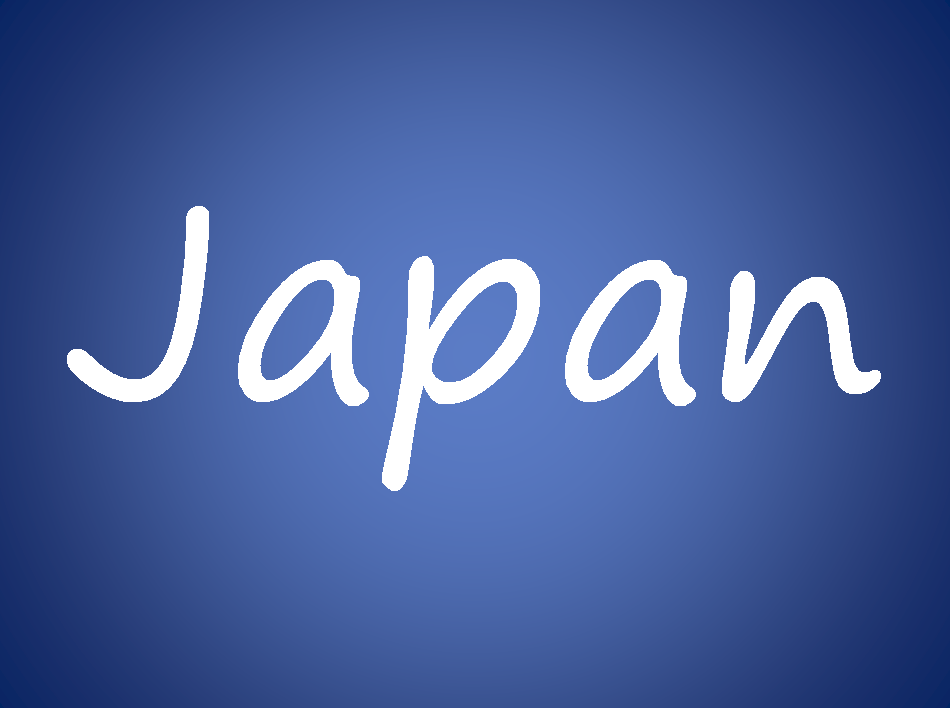 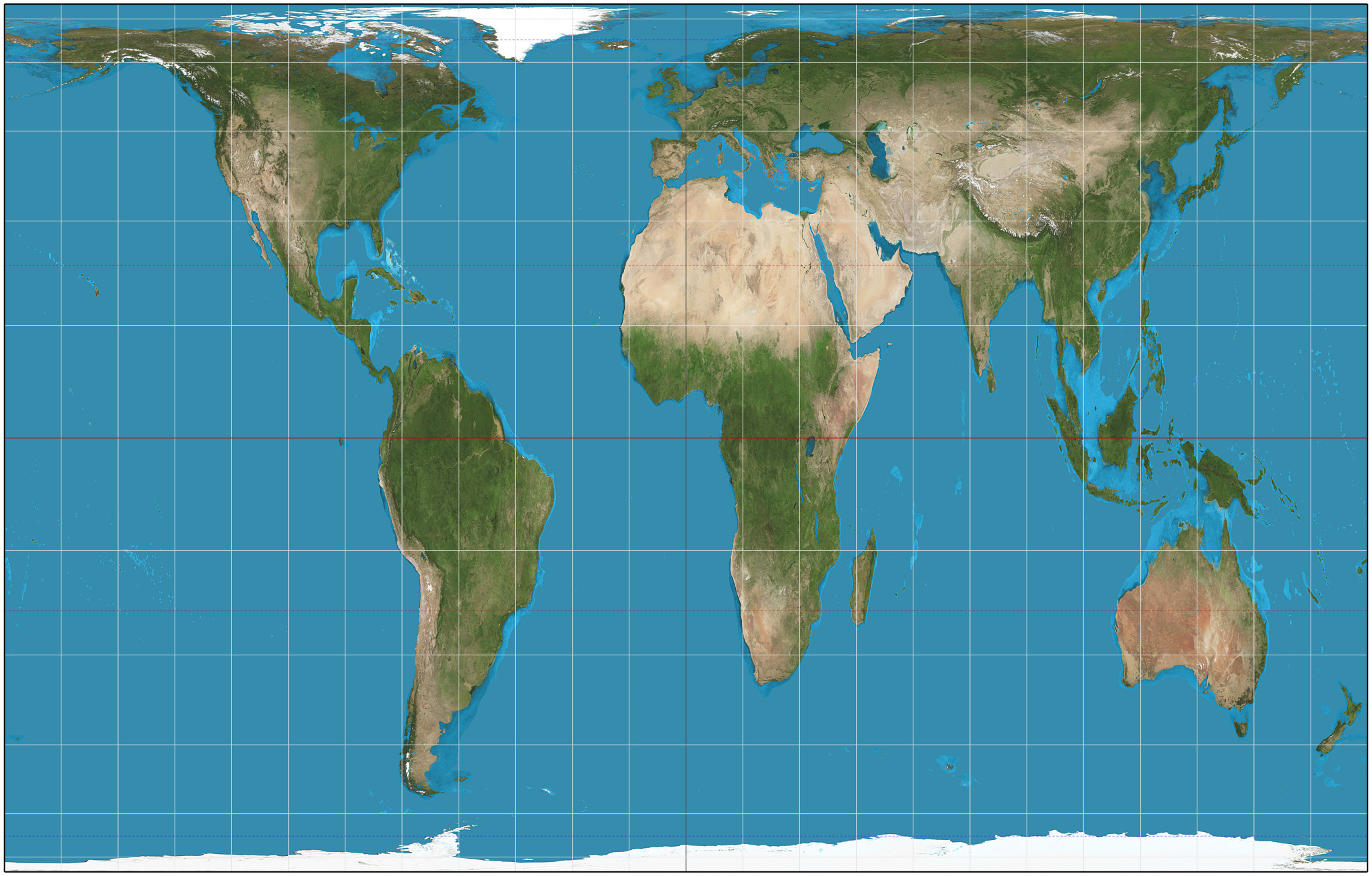 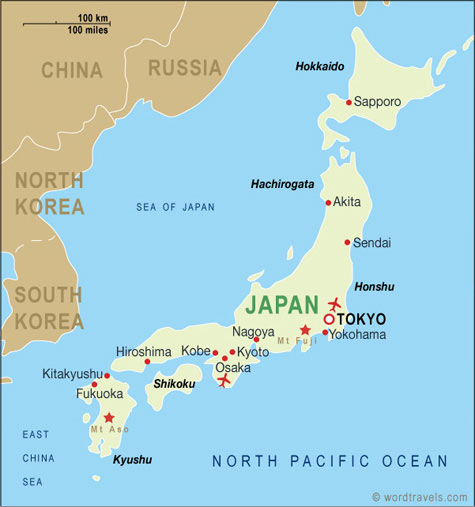 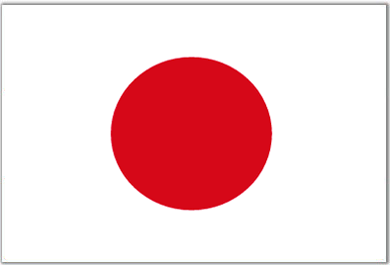 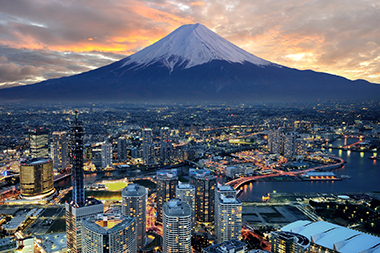 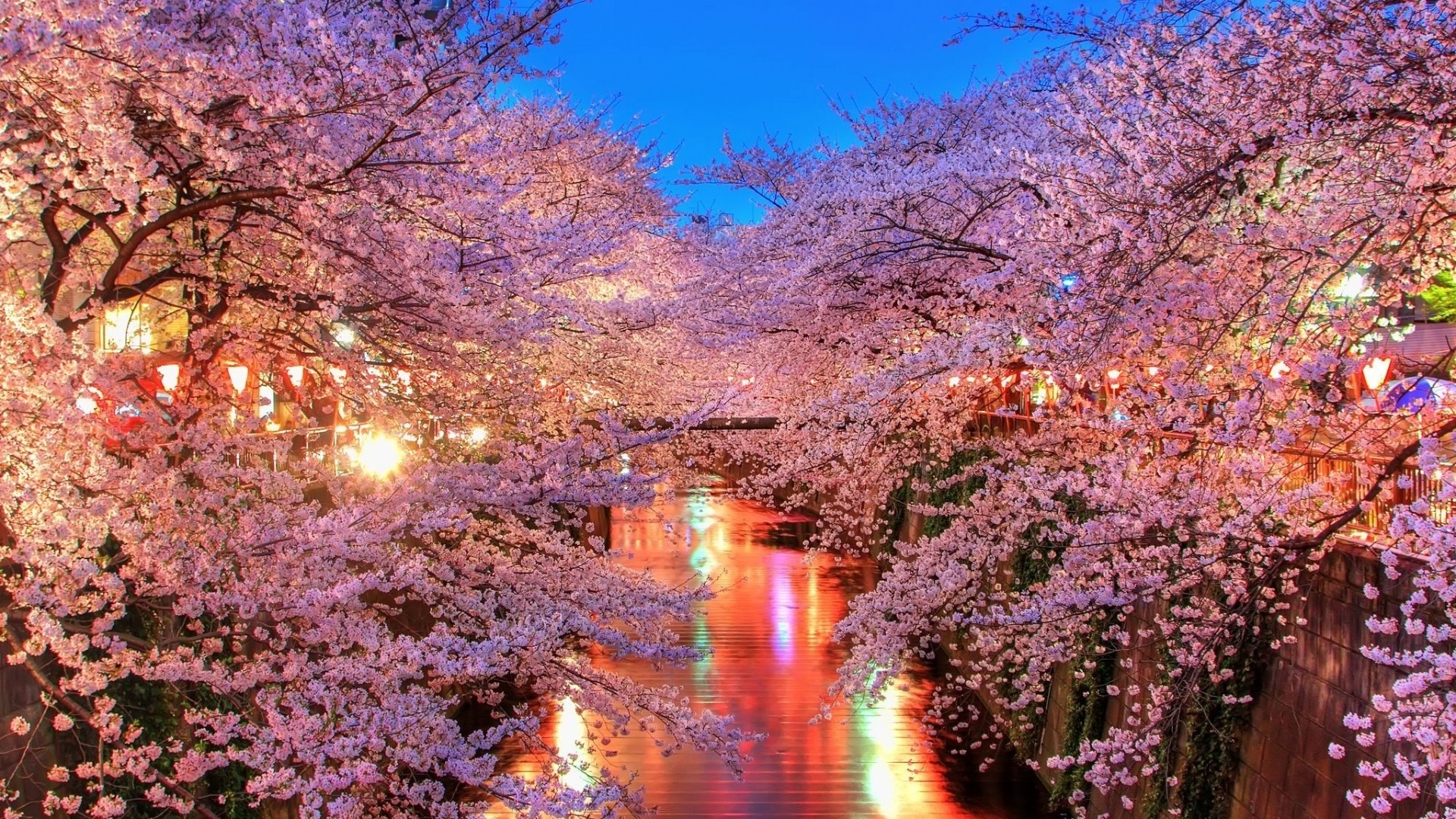 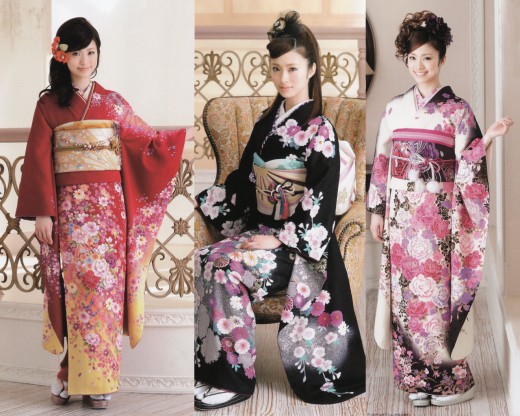 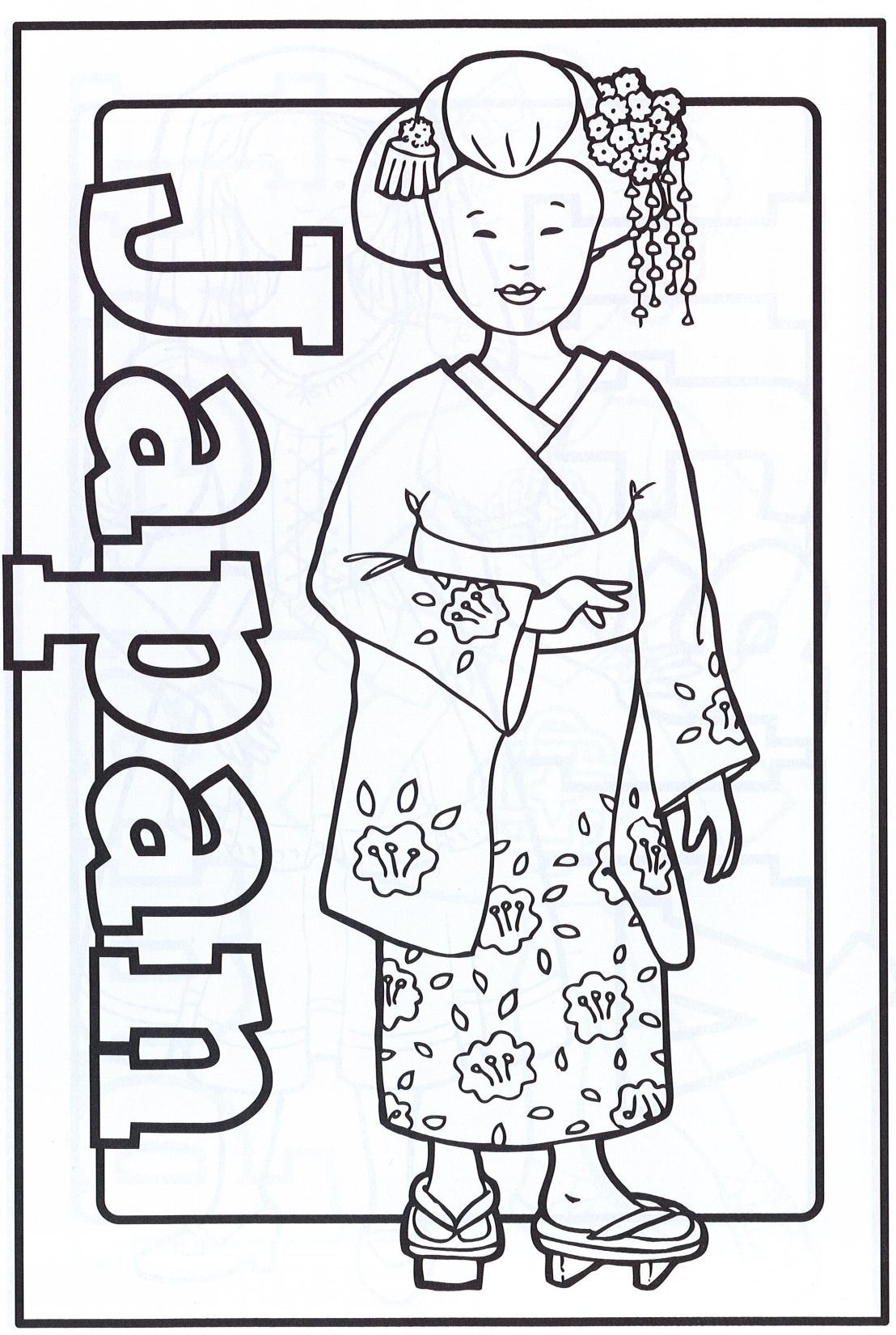 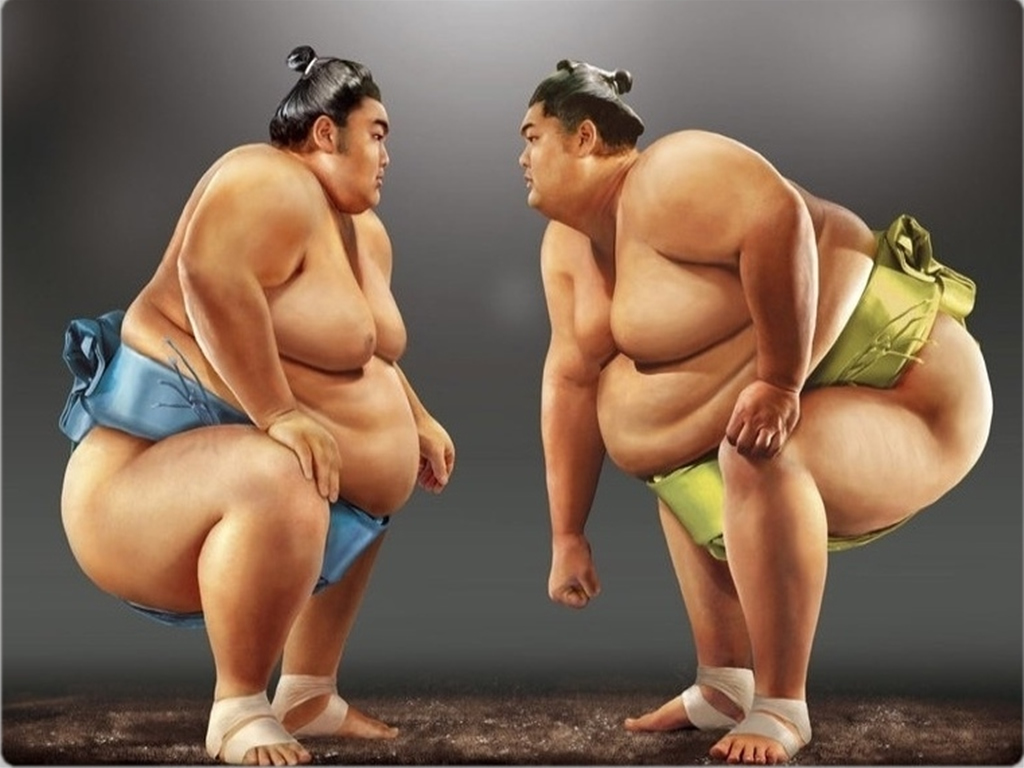 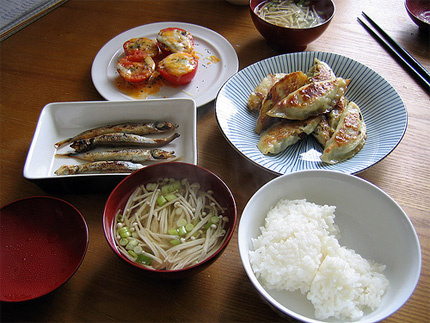 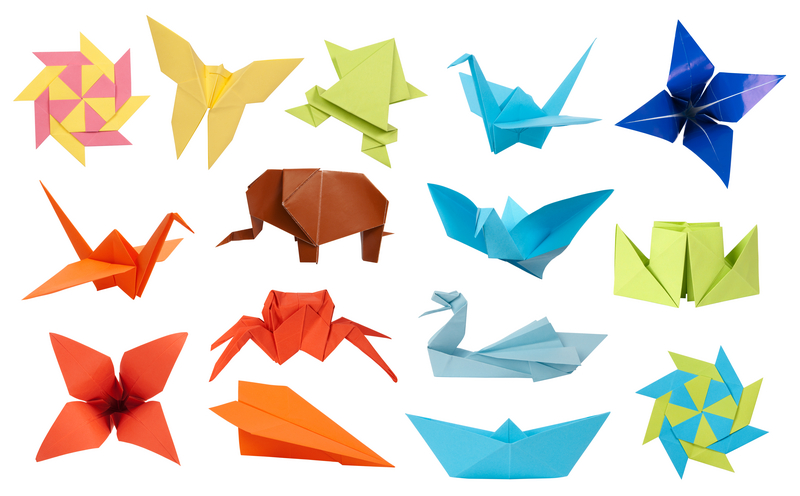 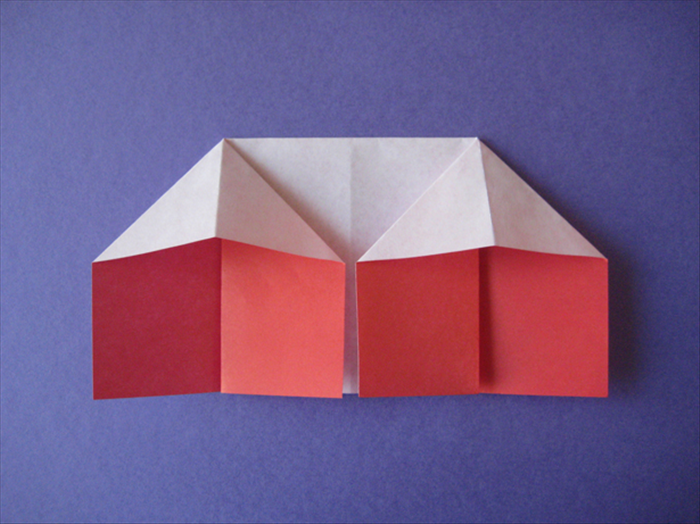